SYNTAX
Facilitator: Nguyen Minh Thien, PhD
Email: nguyenminhthien@dntu.edu.vn
Cellphone/Zalo: 0945 681898
Class regulations
You are expected not to be absent any class sections during the term. 
Attendance will be checked regularly.
Don’t be late for classes.
You are expected to participate actively in class activities.
You are anticipated to finish all assignments.
Testing & Assessment
Textbooks
Required textbooks:
 [1] He1ctor Campos & Bui Huynh Thuy Thuong, 2018. English Syntax and Universal Grammar. VNU-HCM Press
Recommended textbooks:
[2] Bas Aarts (2018). English Syntax and Argumentation. Red Globe.
[3] Andrew Carnie (2012). Syntax A Generative Introduction. Wiley-Blackwell
[4] Fromkin, V. (2018). An Introduction to language. (11th ed.) Boston: Cengage Learning.
[5] Website: Syntax Tree Generator. Link: http://mshang.ca/syntree/
Contents of the course
SECTION 1 - Parts of speech
Parts of speech
English form & positional classes
Stageberg (1965) divided English open/major classes into 2 types: 
 four form classes are nouns, verbs, adjectives, and adverbs 
 each form-class has its correlative positional class, which will be later labelled as nominals, verbals, adjectivals, and adverbials.
Nouns & Nominals
Examples of nominal
The position of the subject: ►Swimming is my favorite sport.
				   	► Upstairs is the safest hiding place.
The position of the object: ► I hate telling lies.
				        ► She gave nobody a hand shake.
The position of the subjective complement: ► This book is hers.
						      	      ► He is a student.
The position of the objective complement: ► You’ve made me what I am.
						    	    ► They named the little dog Neky.
The position of the complement of a preposition: ►He is interested in nothing.
Verbs & Verbals
Examples of verbal
She must have been loafing last week.
I should leave the house in ten minutes.
Becoming angry, she broke the dish.
After having eaten dinner, we wanted to go to the cinema.
The light having gone out, we lighted candles.
Adjectives & Adjectivals
Examples of adjectival
The position between the determiner and the noun:
That pretty / college freshman is bright.
The position right after the noun:
The man who is waving drives a sport car.
The position right after an intensive verb: 
My boyfriend is very handsome.
The position right after the direct object of a complex transitive verb: 
You always make me happy.
Adverbs & Adverbials
Examples of adverbials
The initial position:
Now it is time to go.
By using a little red here, you can balance your colors.
The middle position:
She actually expects to marry him.
It is no longer a casino.
The final position:
He left last night.
Tom put his watch where he can find it in the dark.
Closed/Minor classes
Give examples for each of the following classes
Pronouns
Pros are words we use in the place of a full noun. Many different kinds of pros
Prepositions
A preposition is a word that connects a noun, pronoun or noun phrase to other parts of a clause.
Prepositions of place: in, on, under, in front of, behind…
Prepositions of time: in, on, at, from, to, for…
Prepositions of movement: up, down, into, toward…
Conjunctions
Conjunctions are words or phrases that are used to join two independent clauses together.
Coordinating conjunctions are FANBOYS (F – for, A – and, N – nor, B – but, O – or, Y – yet, S – so) 
When they are used to connect two independent clauses together they should be accompanied by a comma, which comes before the coordinating conjunction. 
If, however, it is used simply to connect two elements in the same clause or sentence, no comma is required.
Example:Paul went to Kenya for his holiday, and Steve went to Dorset
Paul and Steve went to sunny Barrow in Furness on holiday this year.
Conjunctions (cont.)
Subordinating conjunctions are used to make one of the two clauses in a sentence dependent on (or subordinate to) the other (main) clause. 
When these are used to separate two clauses (a main clause and a dependent or subordinate clause), no comma is needed. 
However, if the dependent (or subordinate clause) is put first in the sentence, it must be offset with a comma.
Example: 
The cyclist fell off her bike because the road was icy.
Because the road was icy, the cyclist fell off her bike.
Some of subordinating conjunctions
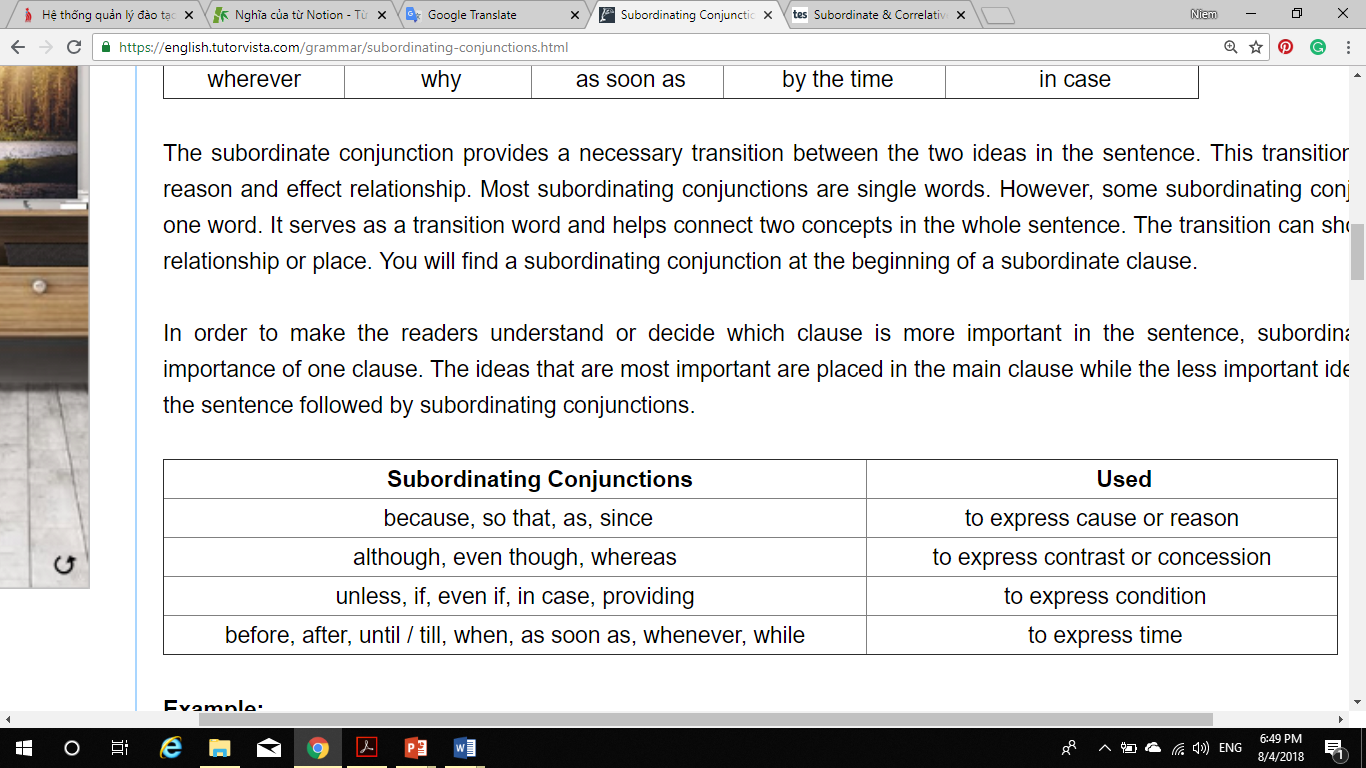 Auxiliaries
An auxiliary verb (abbreviated aux) is a verb that adds functional or grammatical meaning to the clause in which it appears, such as to express tense, aspect, modality, voice, emphasis, etc. 
Auxiliary verbs usually accompany a main verb. The main verb provides the main semantic content of the clause.
be (am, are, is, was, were, being, been), 
can, could, 
do (does, did), 
have (has, had, having), 
may, might, 
shall, should, 
will, would,
dare, must, need, ought,
Numerals
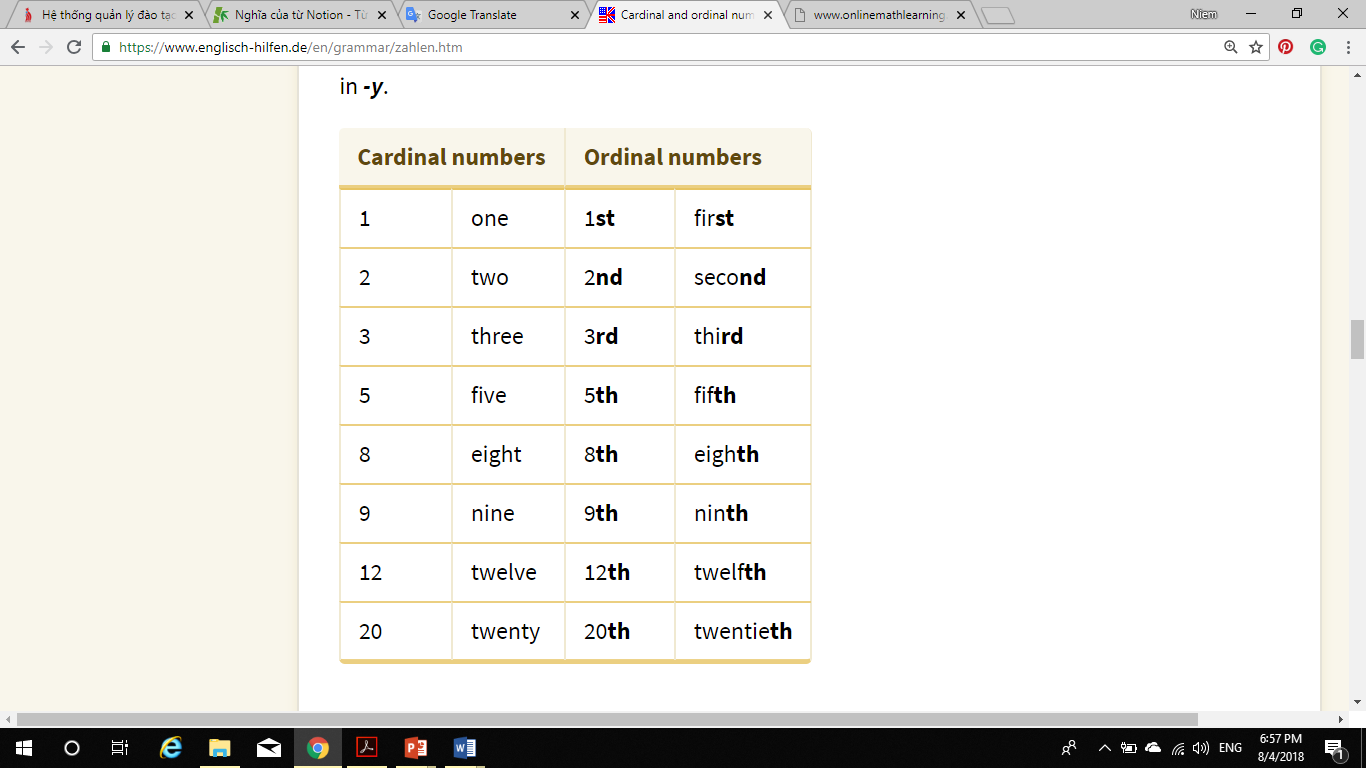 Determiners
Determiners are words which come at the beginning of the noun phrase. They tell us whether the noun phrase is specific or general. 
We use a specific determiner when we believe the listener/reader knows exactly what we are referring to.
We use a general determiner when we are talking about things in general and the listener/reader does not know exactly what we are referring to.
We can use an uncountable noun or a plural noun with no determiner
Determiners
The specific determiners are:
- the definite article: the
- possessives: my, your, his, her, its; our, their, whose
- demonstratives: this, that, these, those
- interrogatives: which, whose
The general determiners are:
a; an; any; another; other; what
Determiners
Depending on its position before the noun, a determiner can be: a pre-determiner, a central determiner or a post-determiner. 
 A phrase like this example is rare. We usually only use one or two determiners.
Determiners
There are different types of pre-determiners determiners. 
The main ones are:
Determiners
Main Central determiners include:
Determiners
Post-determiners include:
Determiners
Some words can be determiners or post-determiners, depending on the number of determiners in a sentence and their place. 
Examples: 
	I need two rackets. 
	I need the two rackets in the garage. 
	We know many uses for these products. 
	We know their many uses. 
Usually, we only use one pre-determiner. However, it is possible to use two post-determiners, as shown in the 2 examples below. 
Examples: 
his next two projects 
the first three days
Determiners
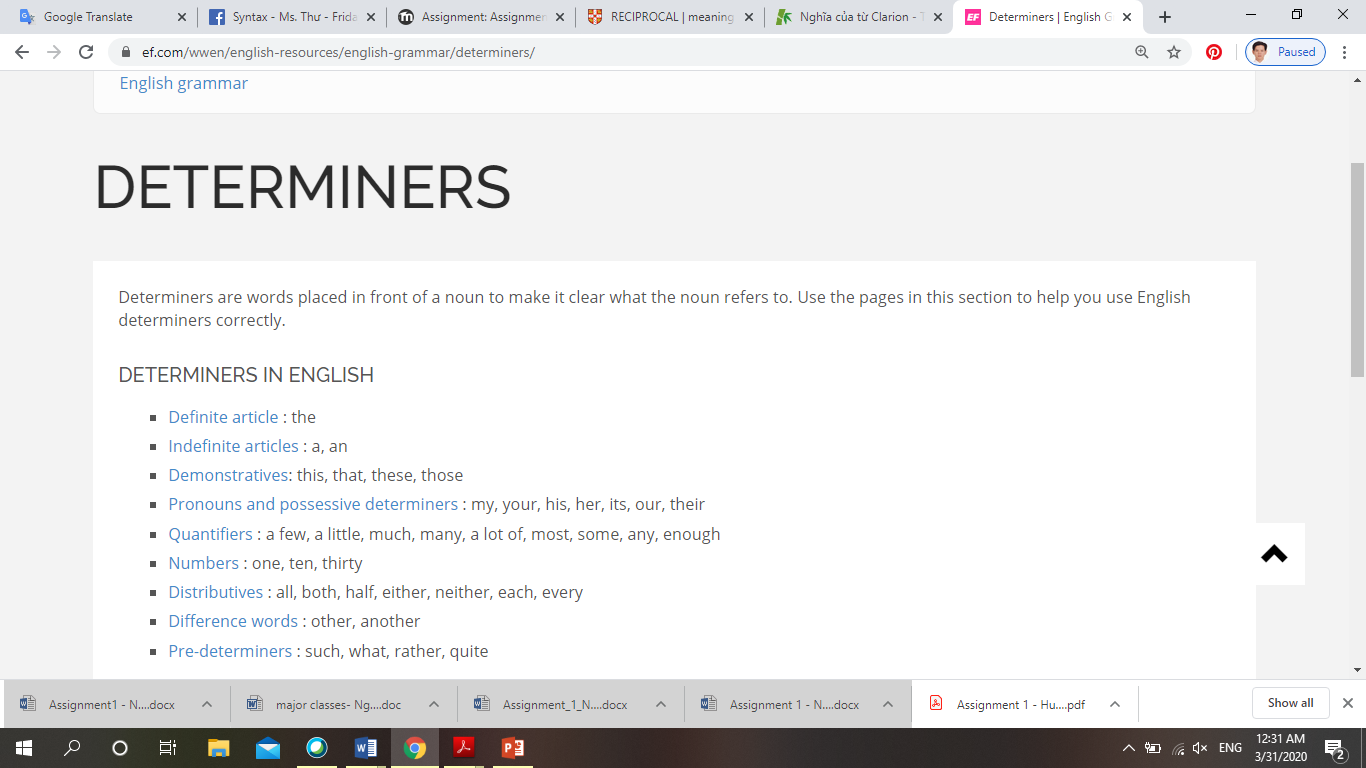 this – that – these – those
Demonstrative pronouns
This was my mother’s ring.
That looks like the car I used to drive.
These are nice shoes, but they look uncomfortable.
Those look like riper than the apples on my tree.
Determiners
I love this watch!
What about that one over there?

Do you like these shoes?
Actually, I prefer those ones in the window.